S
D
M
策略資訊系統規劃
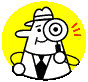 IS
Strategic
Strategic
Investment
Business Planning
IS Planning
Plan
CDS
IS
Critical
Products
Strategic
VISION
Strategy
Success
VBP
and
Goals
Factors
Services
CAS
External
Competitive
Strategic
Social/Political
Models
CDS : Critical Decision Set                       
VBP : Valued-based Process
CAS : Critical Assumption Set
SDM : System Data Model
資料來源：Henderson, 1988
1
關鍵成功要素
2
關鍵假設集
3
外部驗證
市場競爭優勢
持續競爭力
潛在競爭者威脅
(12、13)
供應商議價能力
(9、10、11)
顧客議價能力
(1、7、8)
產業間競爭力
(3、4、5、6)
替代品威脅
(2)
時間
4
策略規劃內部要一致性(consistency)，外部更要有效性(validity)
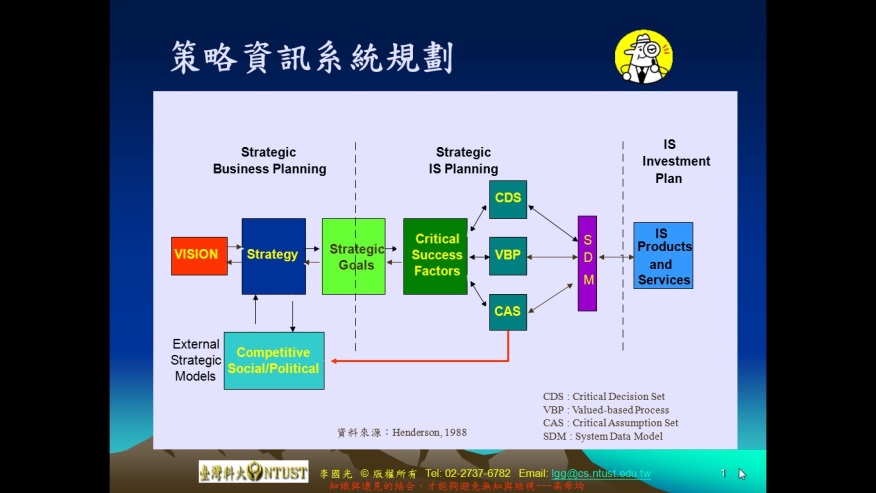 策略常基於規劃者的assumption，
因此assumption需要有客觀驗證。
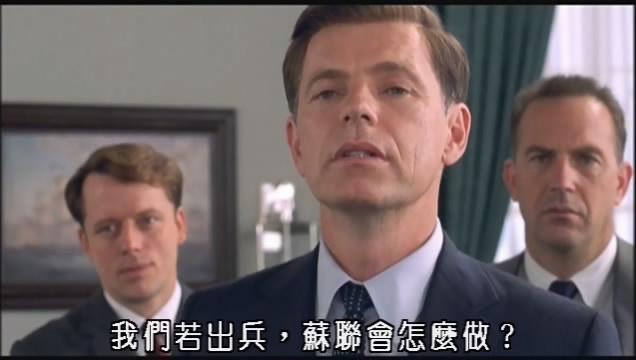 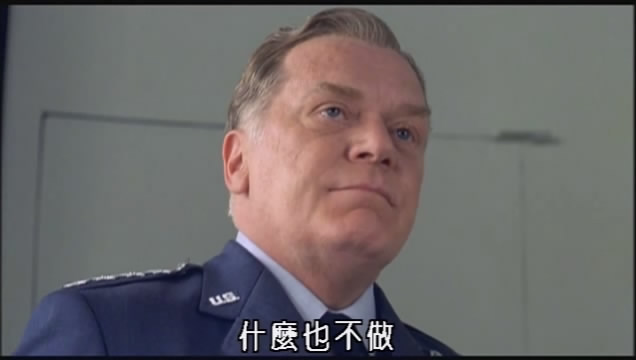 5
古巴危機的Assumption
甘迺迪：
很明顯，我們不能讓蘇聯在古巴設導彈，我們得把導彈除掉，他們打什麼主意都一樣，除了先發制人別無他法。
放棄自己的判斷，是不道德的，不能讓情況失控，我們要盡全力把情況控制住，我明天留在這裡
我們要摧毀的不只是導彈，我們若殺蘇聯軍人，他們會反擊，要是我軍死傷我們會怎麼做？他們會採取行動的，這點我可以保證。
我要保護那些飛行員，怎麼有人能這麼輕易，把人命當炮灰？
軍方：
我們要搶在導彈部署完成之前，採取行動，其它的措施，無法保證達到我們要的結果，但時間拖越久能選擇的措施就越少。
各位，15年來我和各位的前輩在這張會議桌上商議對抗蘇聯，我無意誇張，但我希望各位明白一個血淋淋的痛苦教訓，對付蘇聯唯一的方針，就是行動，他們只重視一件事，武力。
6
世界上最有權力的三種人
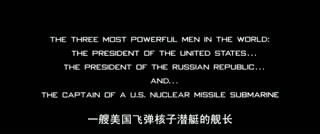 授令導彈準備發射
確認電文可信
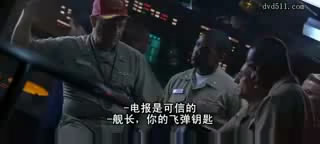 導彈發射準備
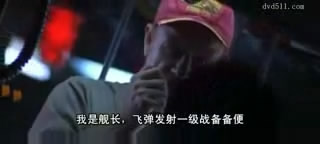 不做假設
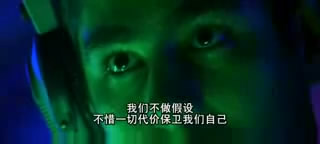 不完整的電文
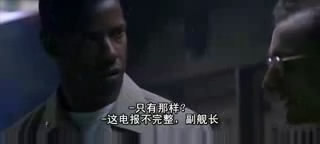 艦長堅持要先發制人
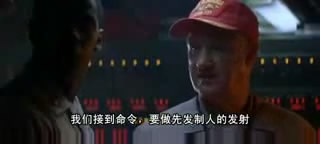 副艦長要求再確認
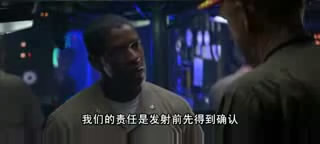 艦長失控震怒
副艦長仍不同意
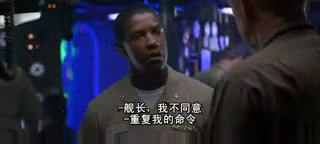 須雙重同意
艦務長同意副艦長
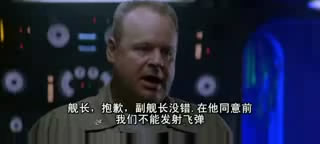 請艦長再斟酌
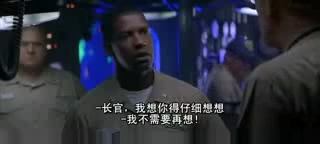 解除艦長指揮權
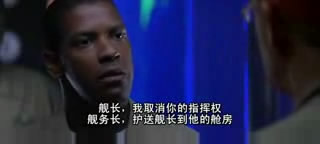 收到電文
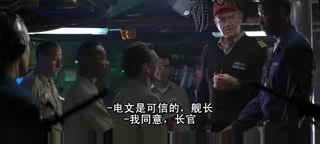 確認電文可信
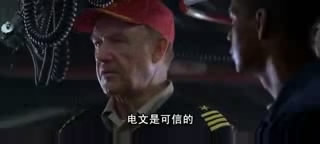 解除飛彈發射
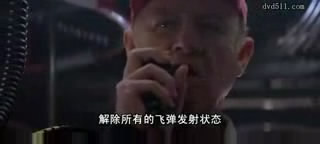 認錯的艦長
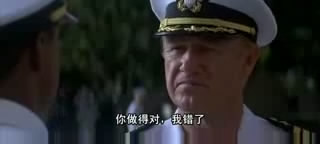 赤色風暴的Assumption
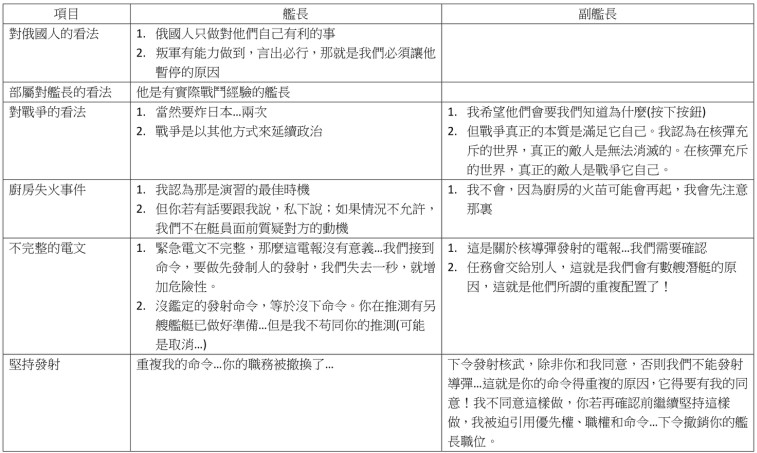 25